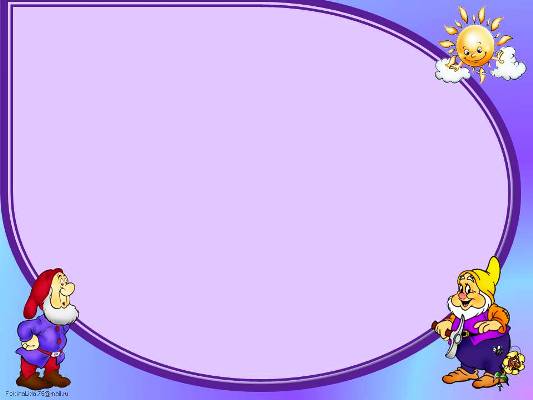 Муниципальное  казенное образовательное учреждение 
«Мирновская СОШ №34»
Ефремовский район Тульская область



Исследовательский проект 
«Вода. Состав воды. Охрана вод»
«Окружающий мир. 3 класс»

   Яковенко Ольга Борисовна 
учитель начальных классов
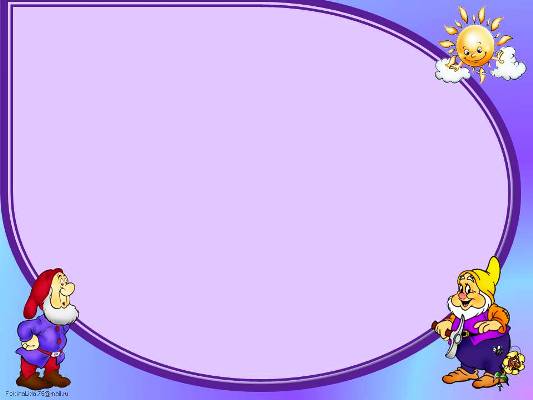 Исследовательский
 проект:
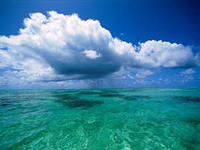 «Вода.
Свойства воды.  Охрана вод.»
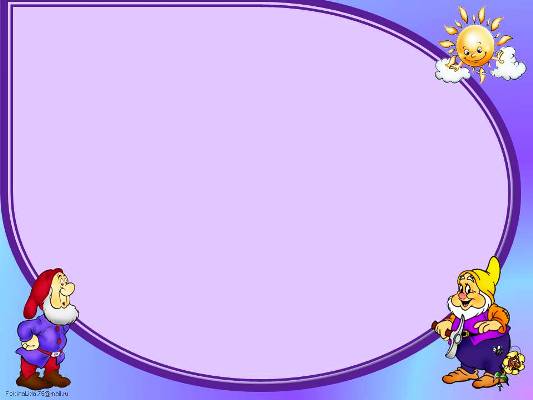 Проблема:
«Нужно ли беречь
Воду ?»
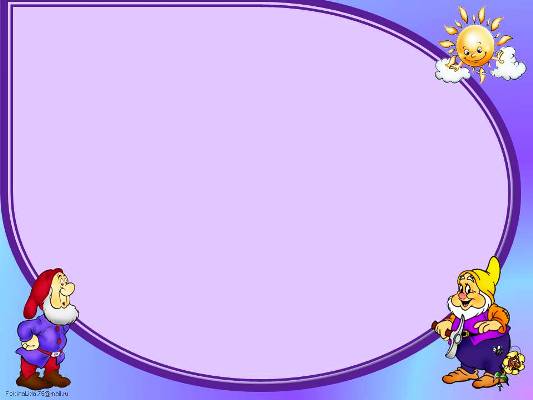 Гипотеза:
«Если загрязнять воду, 
то погибнет всё живое на планете»
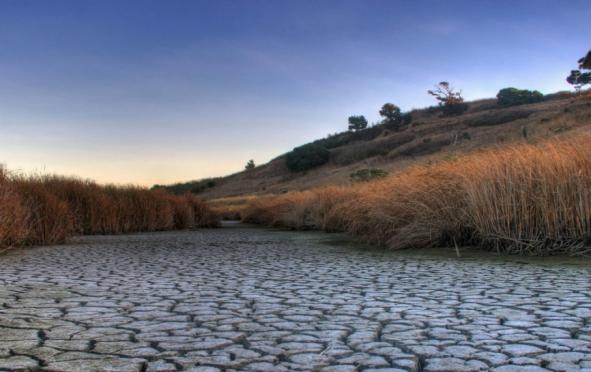 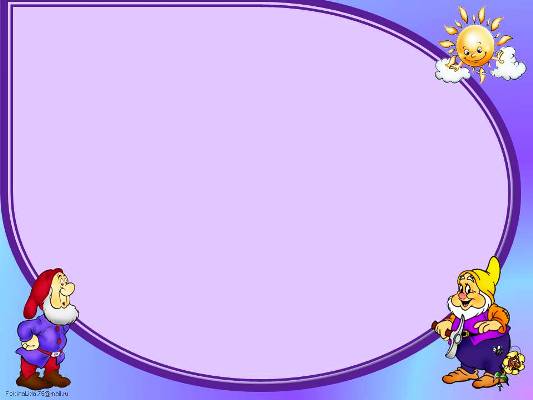 Цель 
исследовательской работы:
изучить свойства воды, разобраться, нужно ли беречь 
и охранять запасы чистой воды
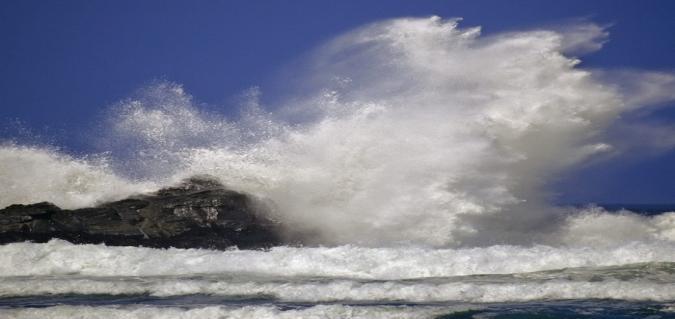 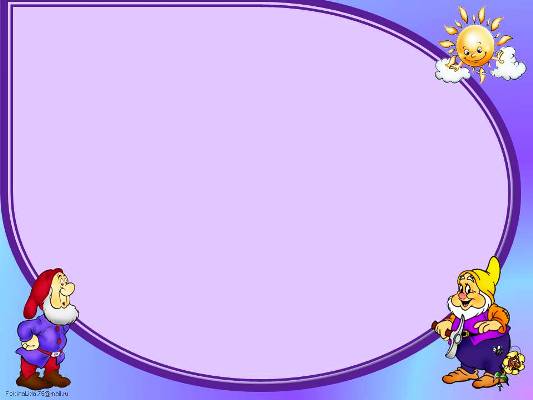 Задачи: 
1.Узнать, сколько воды на Земле , какая она бывает в природе и каковы её свойства? 
2. Выяснить, кому и для чего нужна вода?
3. Узнать, как загрязняют водоёмы 
           и как этого  избежать?
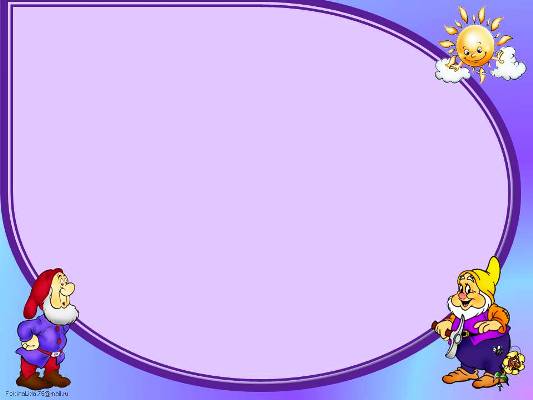 Актуальность работы :
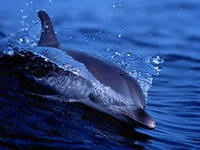 Значение чистой воды: 
где вода – 
там и жизнь.
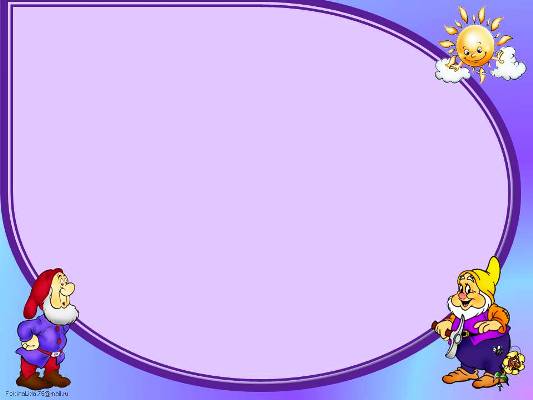 Вода – в природе
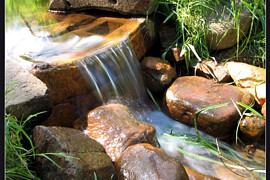 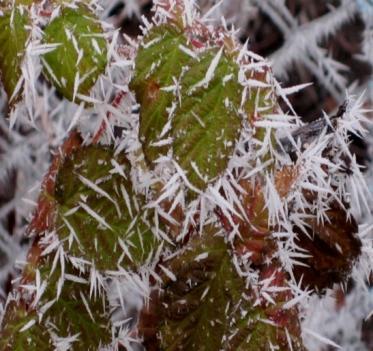 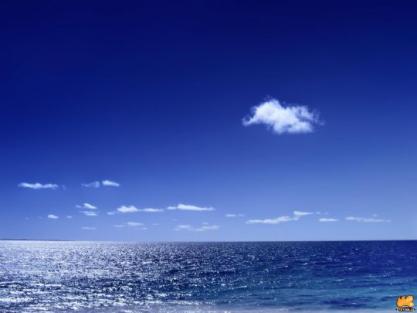 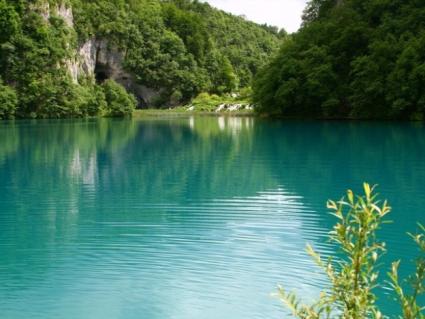 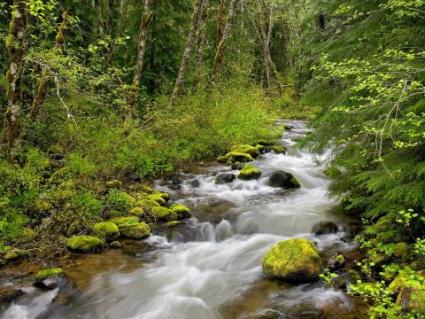 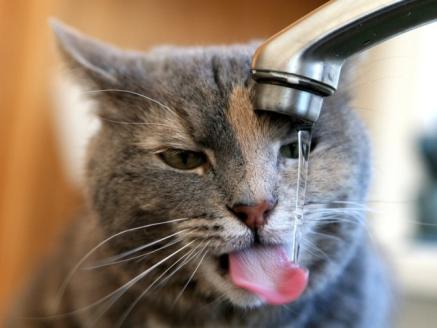 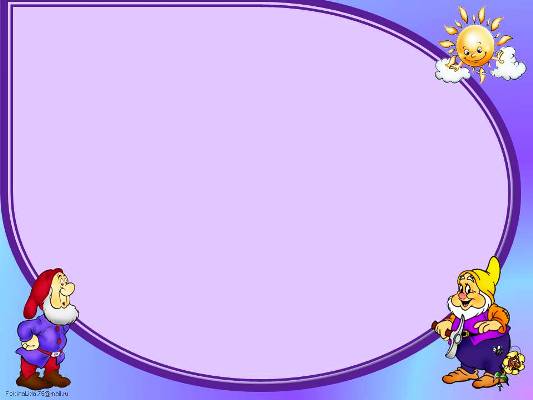 Сколько воды на планете?
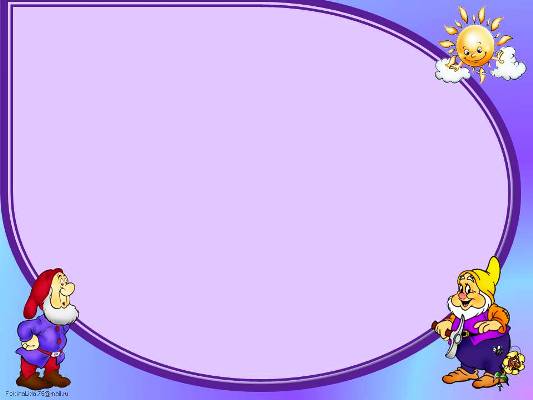 Какая вода 
встречается в природе ?
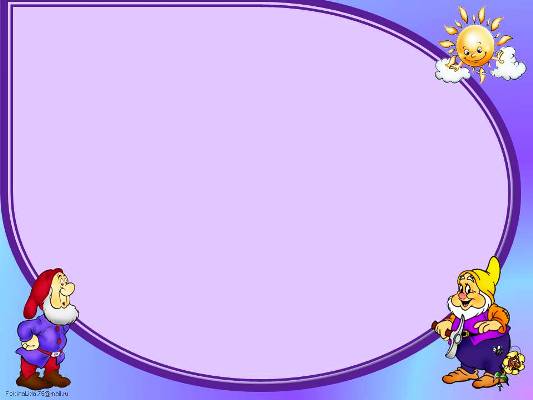 Где встречается 
солёная вода?
океан
МОРЕ
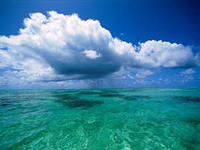 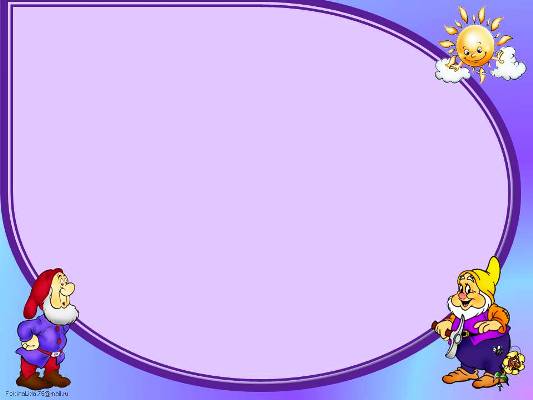 Где встречается пресная вода ?
река
родник
болото
озёро
Вывод:
Пресной воды 
на Земле мало
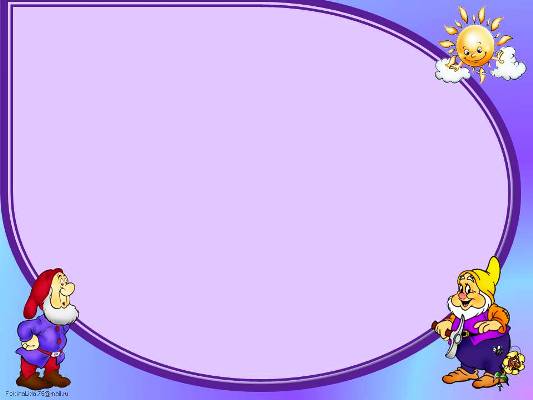 Пресная вода Ефремовского района
родники
реки
пруды
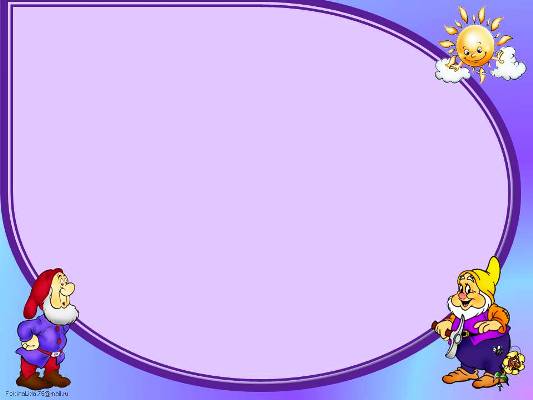 Красивая Меча
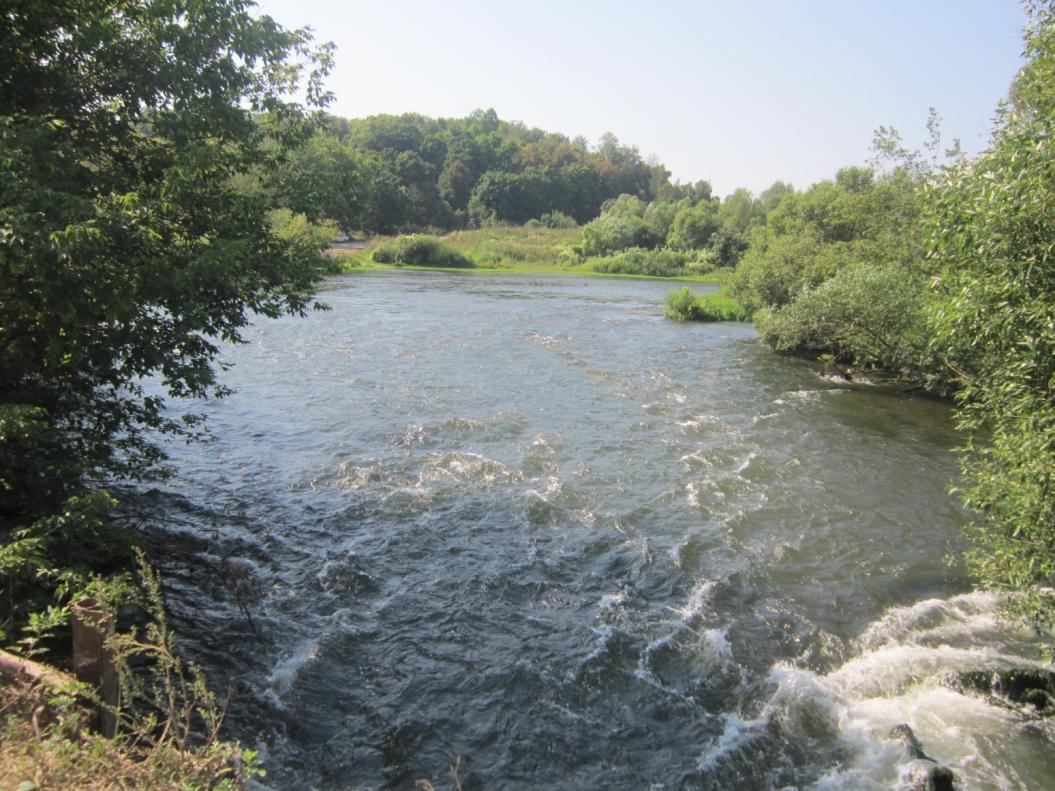 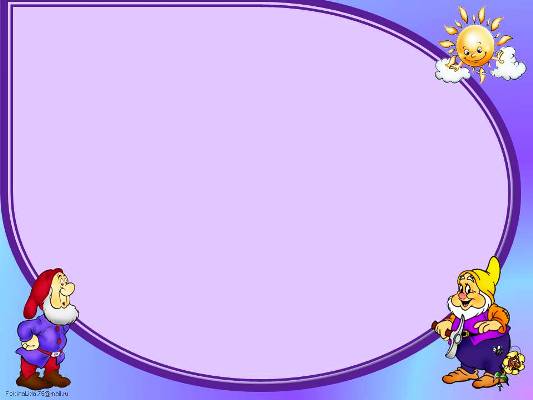 Большой пруд 
посёлка Мирный
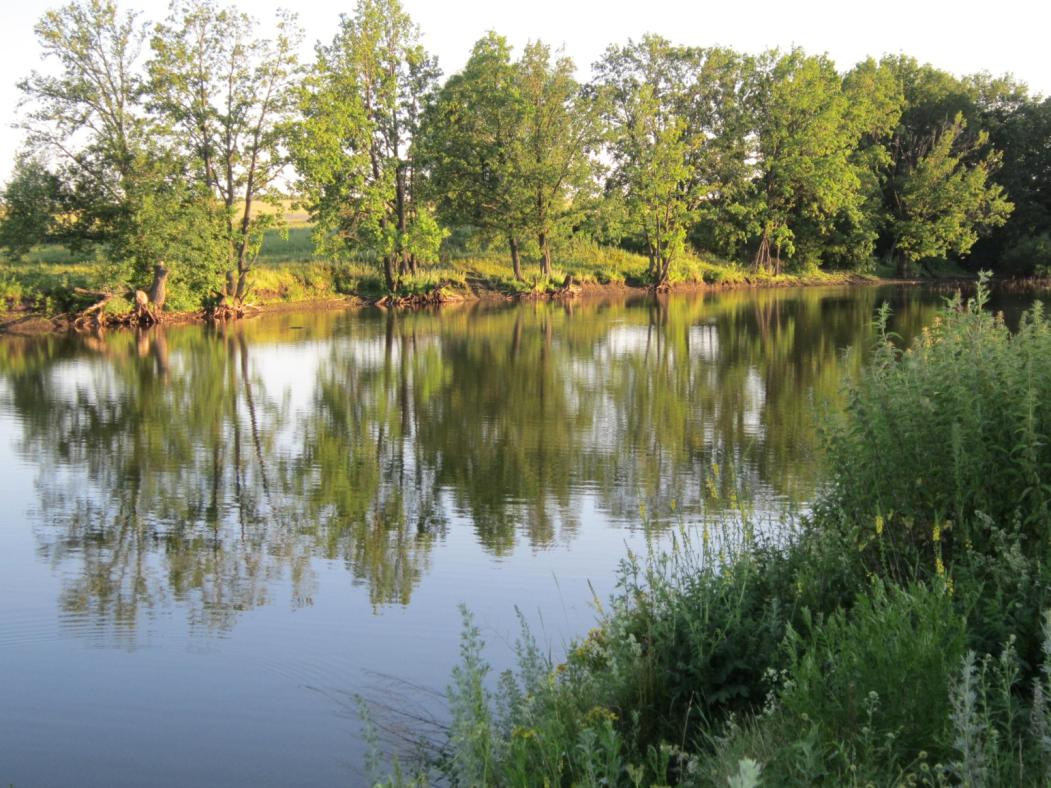 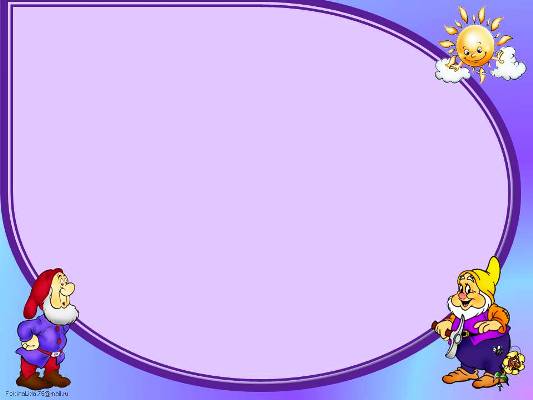 Родник. 
 На Святом источнике
села Туртень
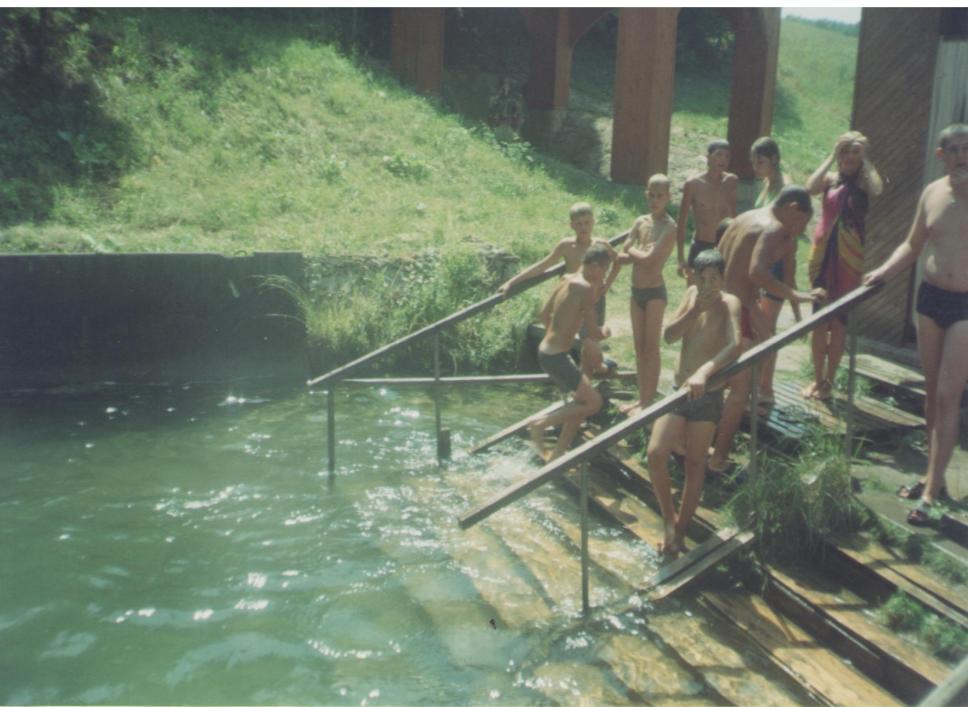 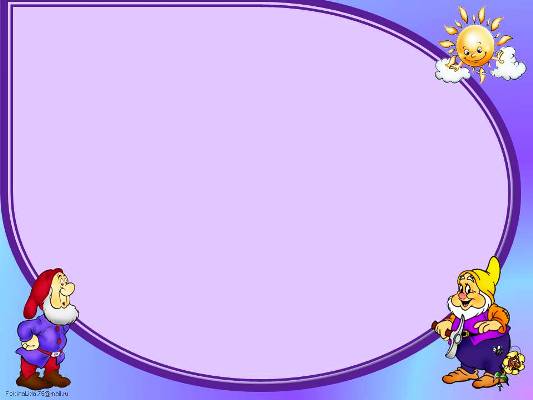 Свойства воды
1. Имеет ли вода  запах?
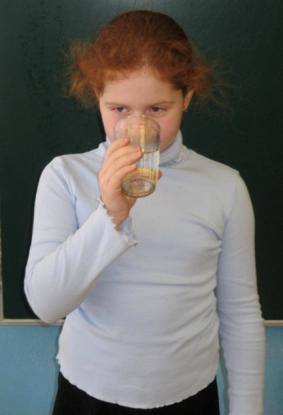 Вывод: вода не имеет запаха
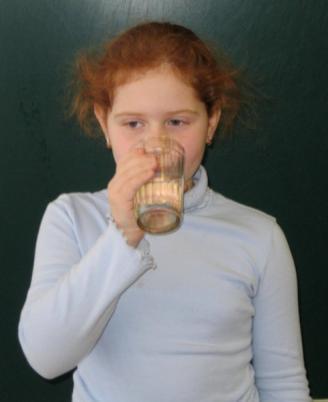 2. Имеет ли вода вкус?
Вывод: вода не имеет вкуса.
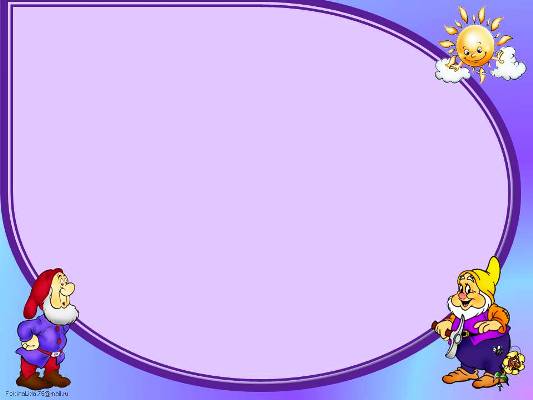 3. Имеет ли вода цвет?
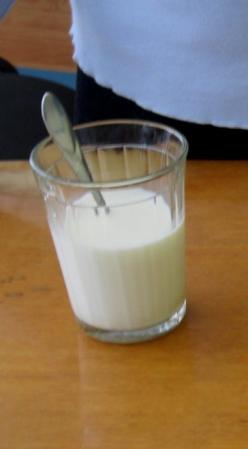 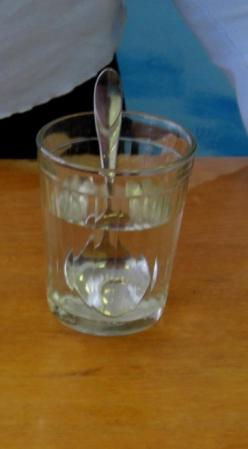 вода
молоко
Вывод: вода бесцветна 
и прозрачна
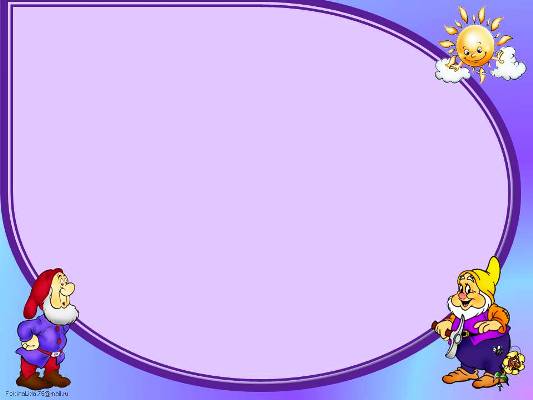 4. Что произойдёт, если в воду добавить соль?
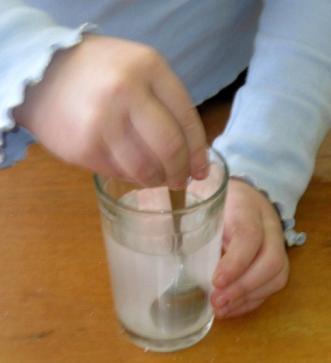 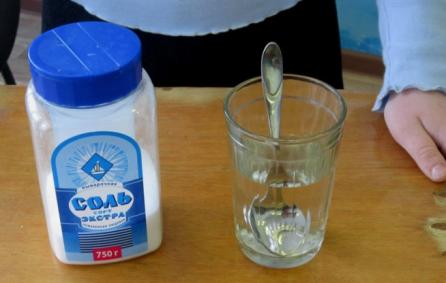 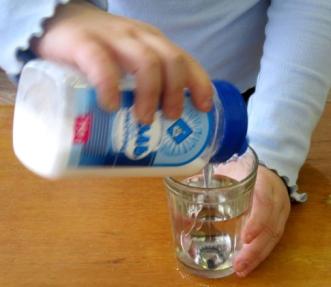 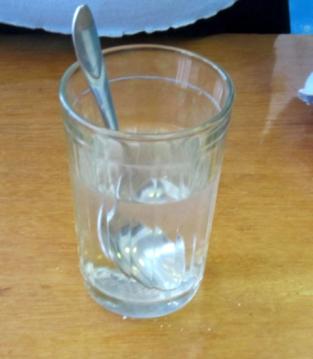 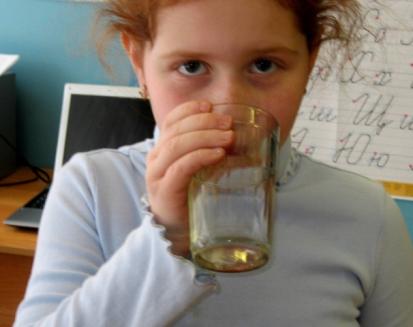 Солёная 
   вода
Вывод: Вода растворяет 
некоторые твёрдые тела
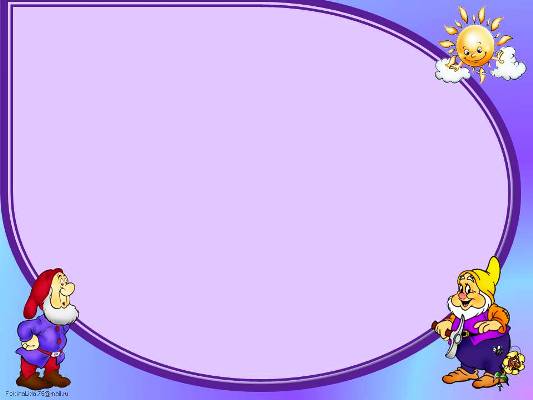 5. Что происходит  с водой 
при нагревании и охлаждении ?
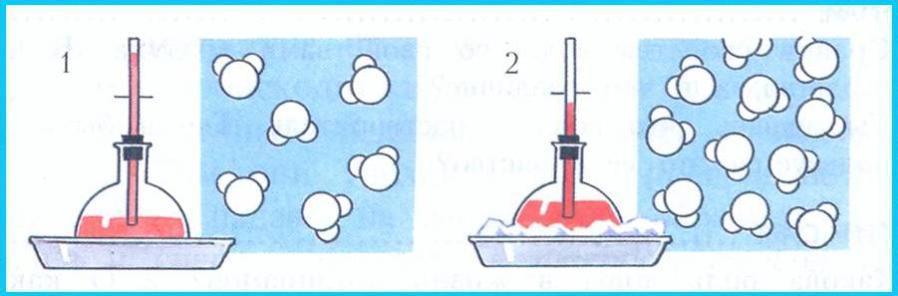 Горячая
вода
Лёд
Вывод: при нагревании вода расширяется, 
               а при охлаждении сжимается
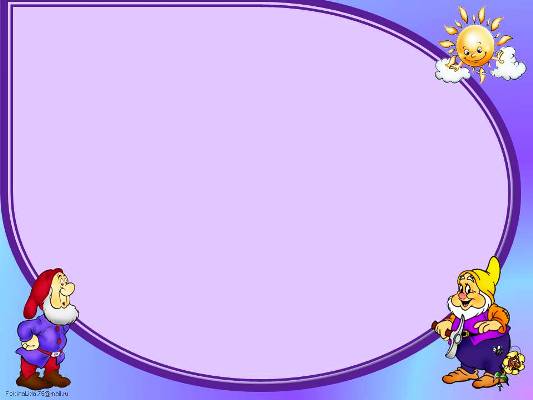 Загадка
Я и туча и туман,
Я ручей и океан,
Я летаю и бегу,
И стеклянной быть могу.
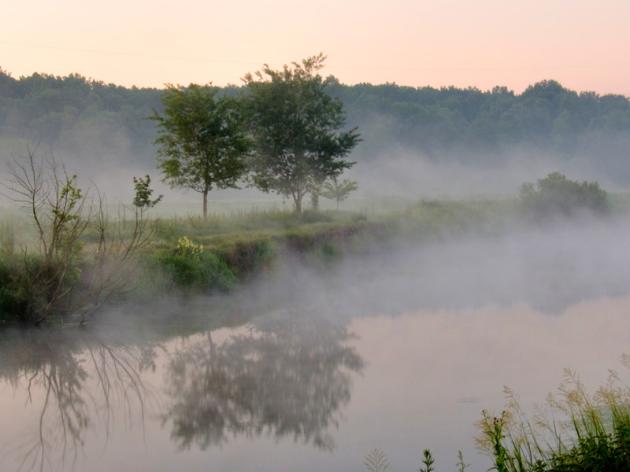 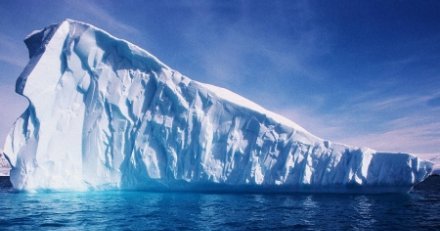 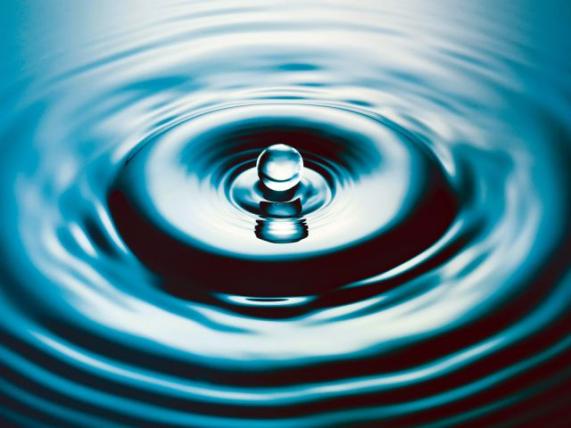 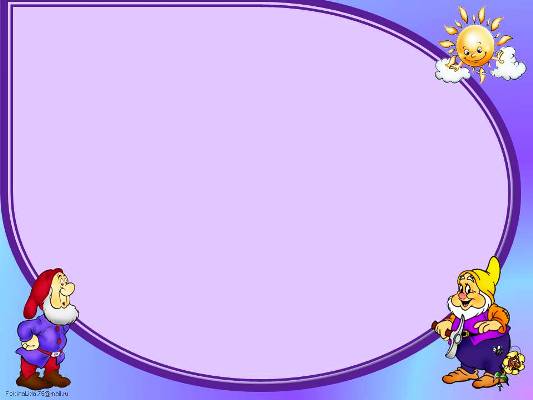 Три состояния воды.
лёд
пар
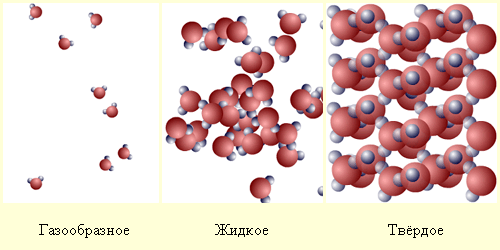 вода- жидкость
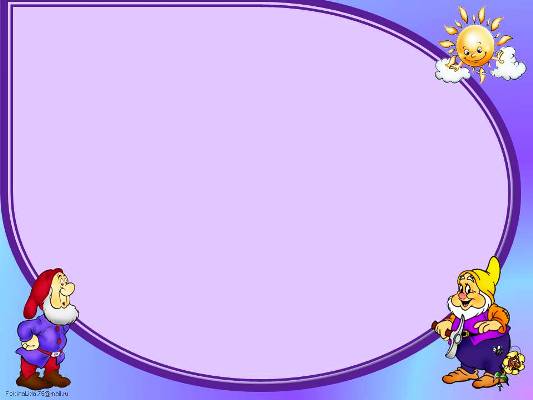 Кому нужна вода ?
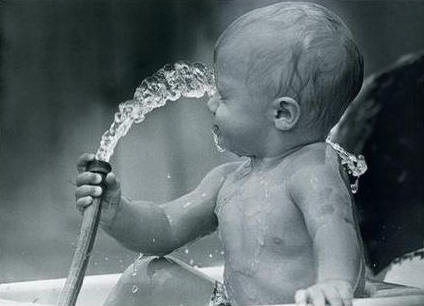 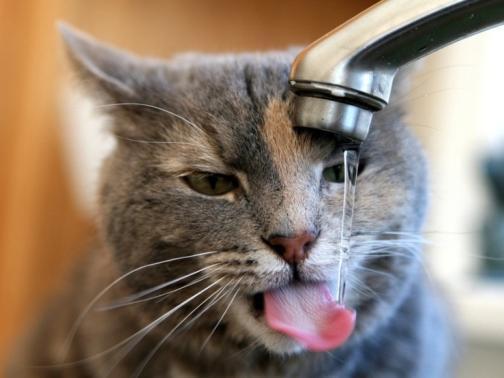 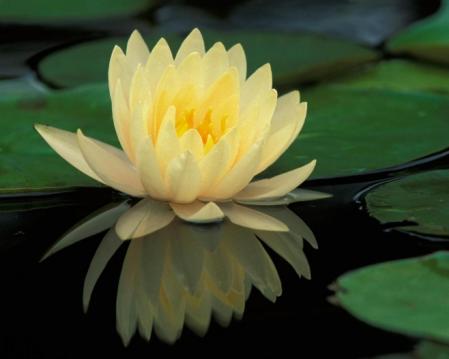 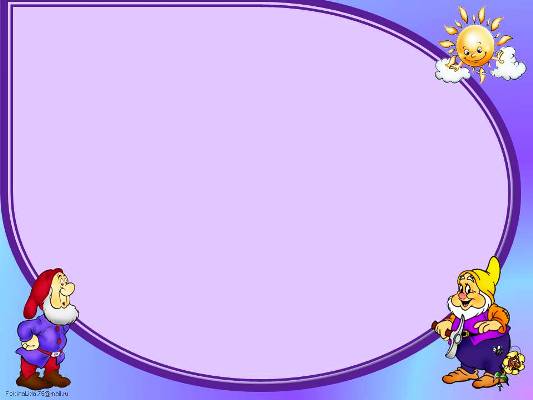 Вывод:   вода – это жизнь! Без неё не проживёшь!
Не умыться , не напиться 
    без воды.                                                                                  Листику не распуститься
    без воды.                                                                                           Без воды прожить не могут                                                               Птица , зверь и человек!                                                             И поэтому всегда                                                                      Всем везде нужна вода!
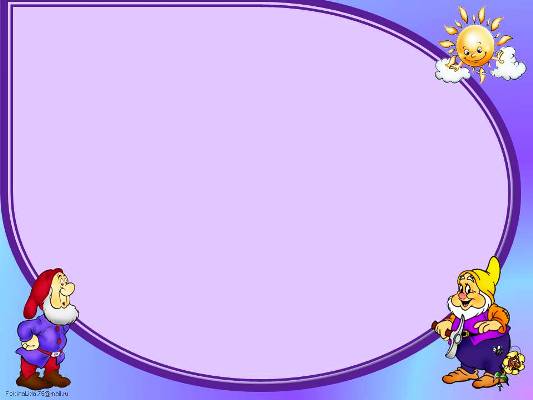 Выскажи своё мнение по поводу увиденного
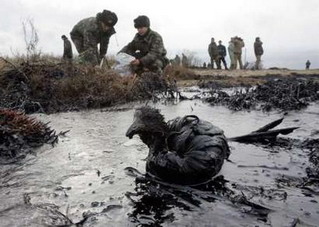 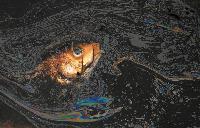 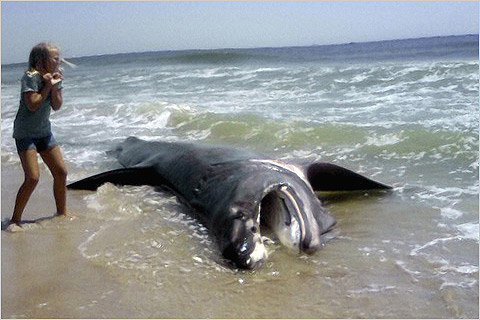 Почему погибли эти животные?
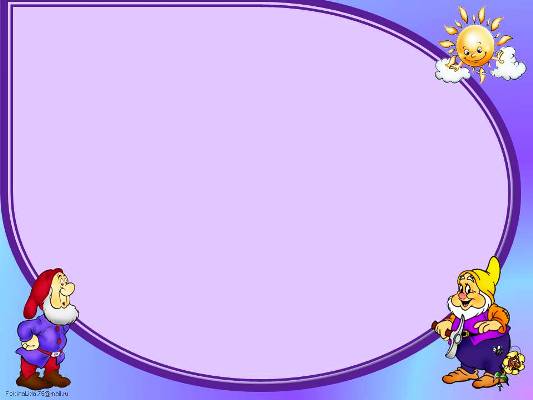 Валим отходы и мусор мы в реки,Дескать вода унесет,Но у воды есть пределы терпенья,Смотрите же, люди, вперед!
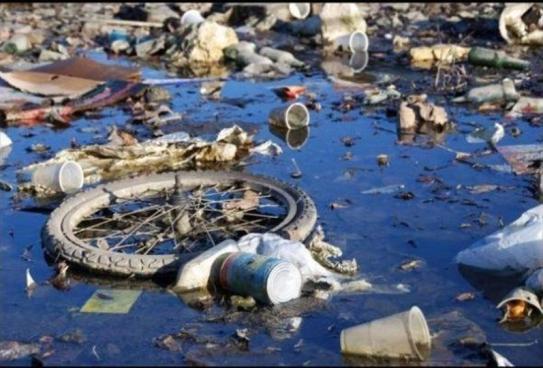 Пусть на Земле не умирают реки, 
Пусть стороной обходит их беда.
И будет оставаться в них навеки 
Чистая и вкусная вода!
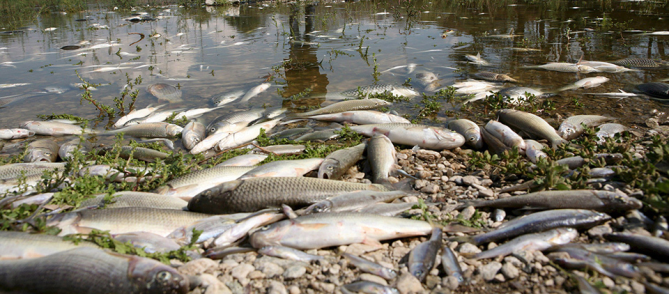 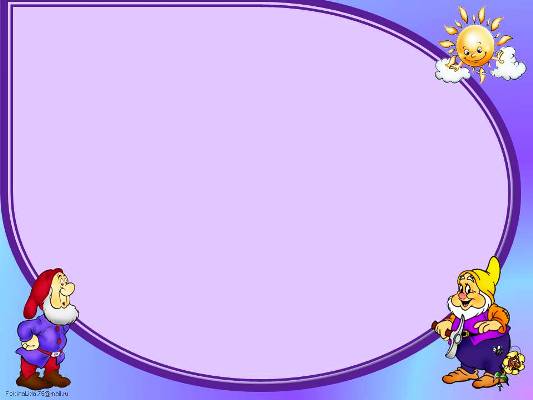 На живописных берегах 
Красивой Мечи
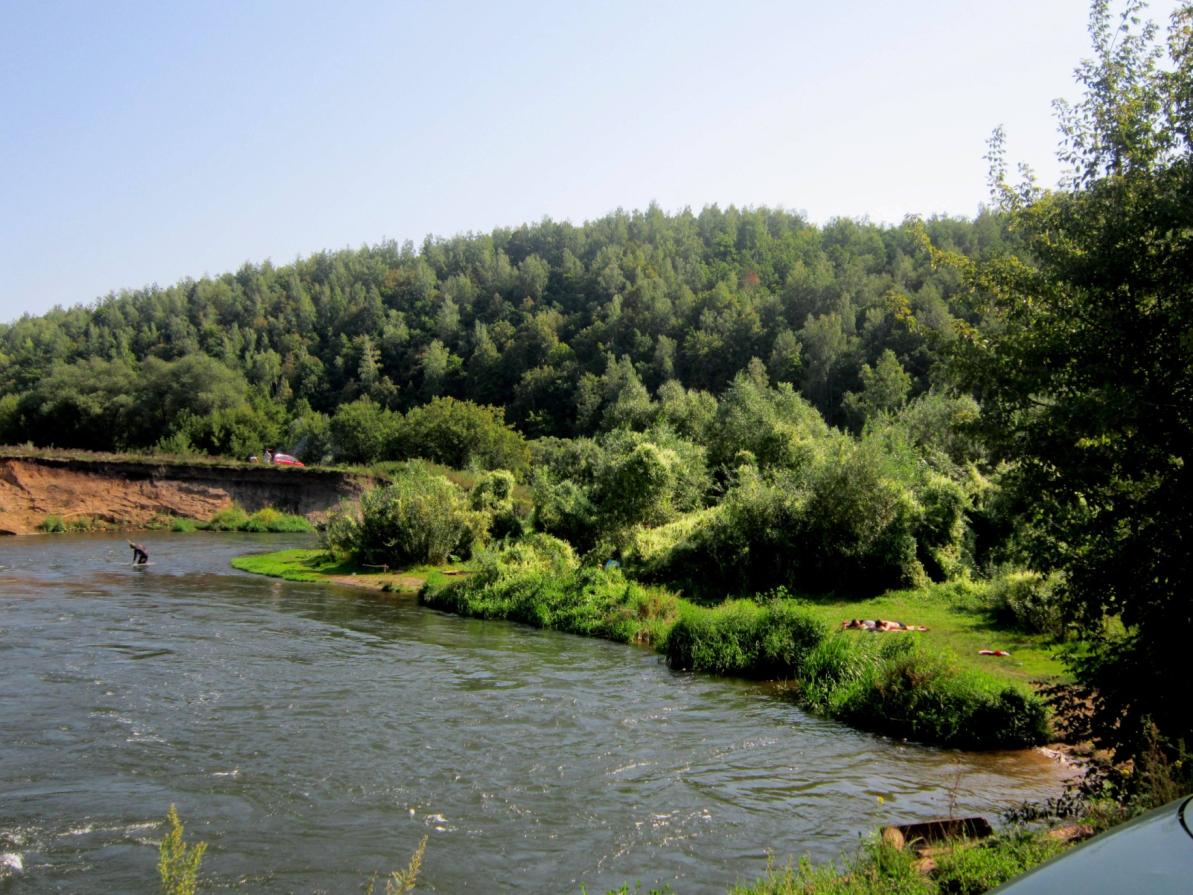 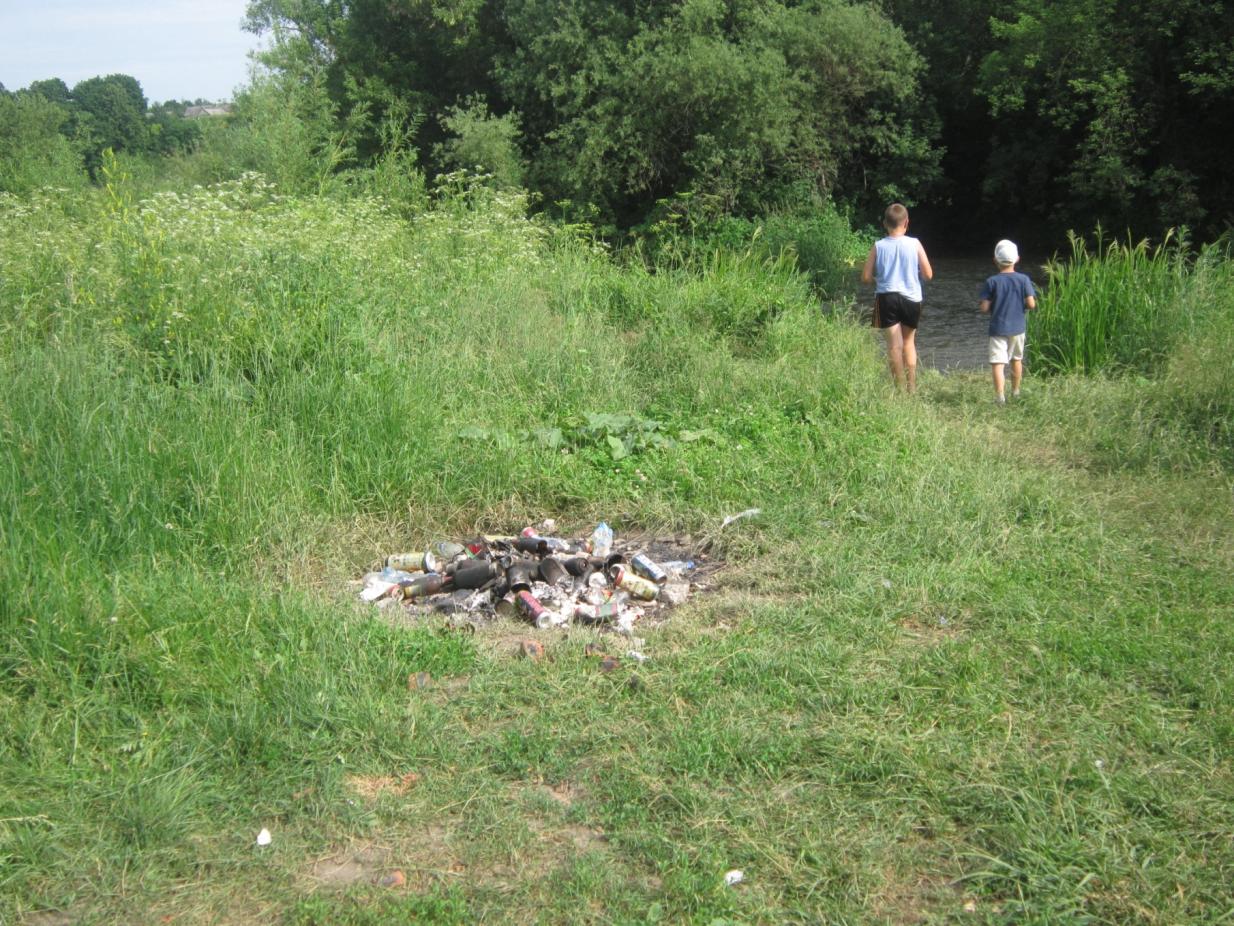 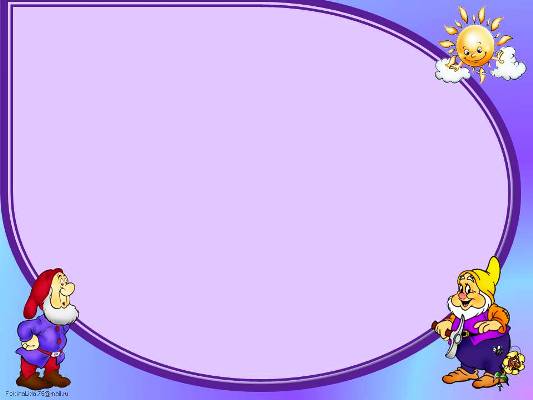 Вывод:
1.Нельзя в водоёмы выбрасывать мусор. 
От загрязнения воды страдает всё живое.
2. Большой вред водоёмам приносит отравление нефтяными продуктами. 
От них погибают растения и животные, чахнут растения на берегах.
3. Загрязнённая вода вредна для здоровья человека.
 Закон об охране природы запрещает спускать в водоёмы вредные отбросы и сточные воды, 
вырубать  леса вокруг водоёмов.
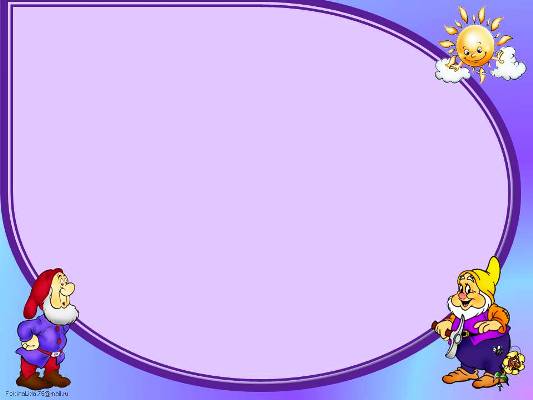 Народная мудрость
Вода – мать полей, 
а без матери не проживёшь.
( Китайская пословица)
Мы не ценим воду до тех пор ,
 пока не высохнет колодец. 
(Английская пословица)
Капля за каплей образует озеро, 
а перестанет капать – 
образуется пустыня.
 ( Узбекская пословица)
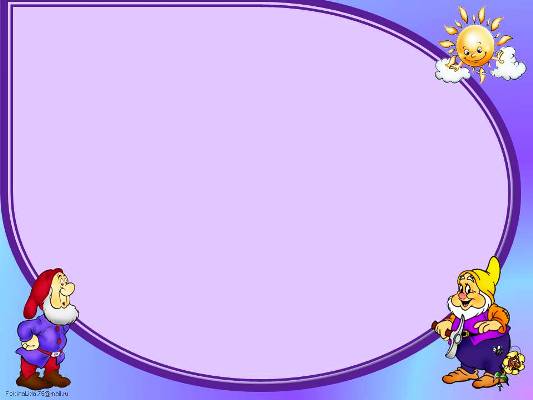 Как сохранить 
запасы пресной воды ?
Плотно закрывай кран. 
Если заметил, что из крана течет напрасно вода, закрой кран. 
Когда моешь руки – не включай сильно струю. Это не помешает умыться, а воды утечет меньше. 
Наливай воду в стаканчик, когда чистишь зубы. Полоскать рот из стаканчика очень удобно, а сколько воды сбережешь!
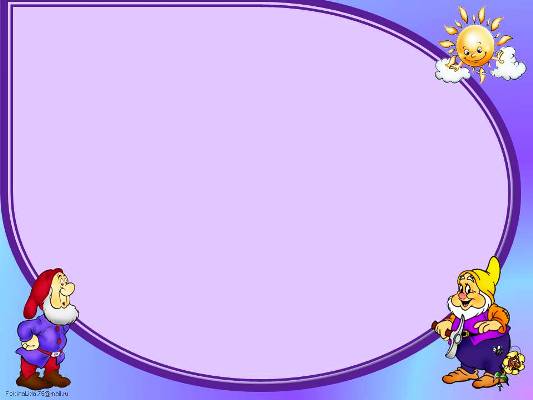 Человек, запомни навсегда!
Символ жизни на Земле – вода!
Экономь её и береги-
Мы ведь на планете не одни!
                              В.А.Андреев
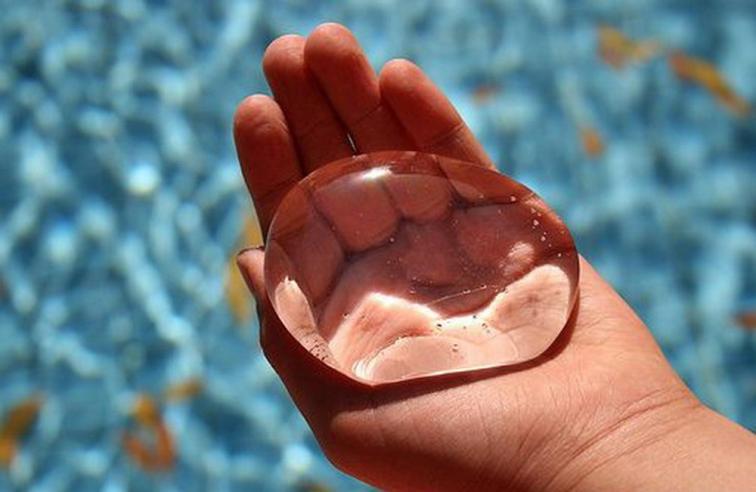 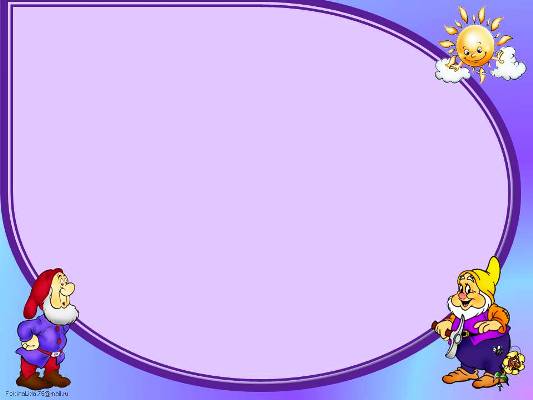 Интернет-ресурсы и литература:
   http://images.yandex.ru/?lr=213&source=wiz
Солнце http://i001.radikal.ru/0711/b8/d9de2e060dd9.png
Гном 4  http://img1.liveinternet.ru/images/attach/c/2//69/415/69415810_03.png
Гном 5 http://img1.liveinternet.ru/images/attach/c/2//69/415/69415843_04.png
«Нестандартные и интегрированные уроки по курсу «Окружающий мир», Н.Т.Брыкина,
       О.Е.Жиренко, Москва: «Вако», 2004г.
6. Журнал «Педагогическое мастерство» №3 2003г.